Kontingenčné tabuľky
Doc. Ing. Marcela hallová, phd.
Kontingenčná tabuľka
Kontingenčná tabuľka je v podstate dynamická súhrnná správa vygenerovaná z databázy. 
Kontingenčná tabuľka môže pomôcť transformovať obrovské množstvo riadkov a stĺpcov čísel na zmysluplnú prezentáciu údajov.
Najsilnejším aspektom kontingenčnej tabuľky je jej interaktivita.
Po vytvorení kontingenčnej tabuľky môžeme zmeniť usporiadanie informácií takmer akýmkoľvek možným spôsobom a dokonca vložiť špeciálne vzorce, ktoré vykonávajú nové výpočty.
Ako vznikol pôvodný názov pivot table?
Pivot ako sloveso znamená otáčať sa alebo otáčať.
Ak si svoje údaje predstavujeme ako fyzický objekt, kontingenčná tabuľka nám umožňuje otáčať súhrn údajov a pozerať sa naň z rôznych uhlov alebo perspektív.
Kontingenčná tabuľka nám umožňuje ľahko presúvať polia, vkladať polia nad seba a dokonca vytvárať skupiny položiek.
 S kontingenčnou tabuľkou je možné experimentovať, takže ju môžeme otáčať a manipulovať s ňou, kým nebudeme spokojní.
Otázky, ktoré môžu zaujímať vedenie banky :
Aká je celková denná suma nových vkladov pre každú pobočku?
V ktorý deň v týždni bolo najviac vkladov?
Koľko účtov bolo otvorených v jednotlivých pobočkách, rozdelených podľa typu účtu?
Koľko peňazí bolo použitých na otvorenie účtov?
Aké typy účtov otvárajú pokladníci najčastejšie?
V ktorej pobočke otvárajú pokladníci najviac bežných účtov pre nových zákazníkov?
Príklady kontingenčných tabuliek
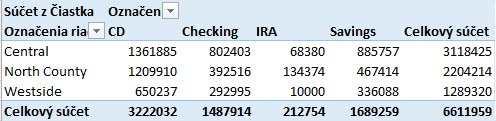 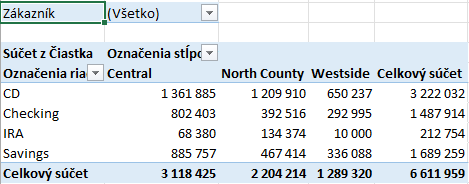 Údaje vhodné pre kontingenčnú tabuľku
Polia v tabuľke pozostávajú z dvoch typov informácií:
Údaje – obsahuje hodnotu alebo údaje, ktoré sa majú sumarizovať. V prípade bankového účtu je pole Čiastka údajovým poľom.
Kategória – popisuje údaje. Pre údaje o bankových účtoch sú polia Dátum, Deň v týždni, Typ účtu, Otvorený osobou, Pobočka a Zákazník poliami s kategóriami, pretože popisujú údaje v poli Čiastka.
O databázovej tabuľke, ktorá je vhodná pre kontingenčnú tabuľku, sa hovorí, že je „normalizovaná“. Inými slovami, každý záznam (alebo riadok) obsahuje informácie, ktoré popisujú údaje.
Rozsah nevhodný pre kontingenčnú tabuľku.
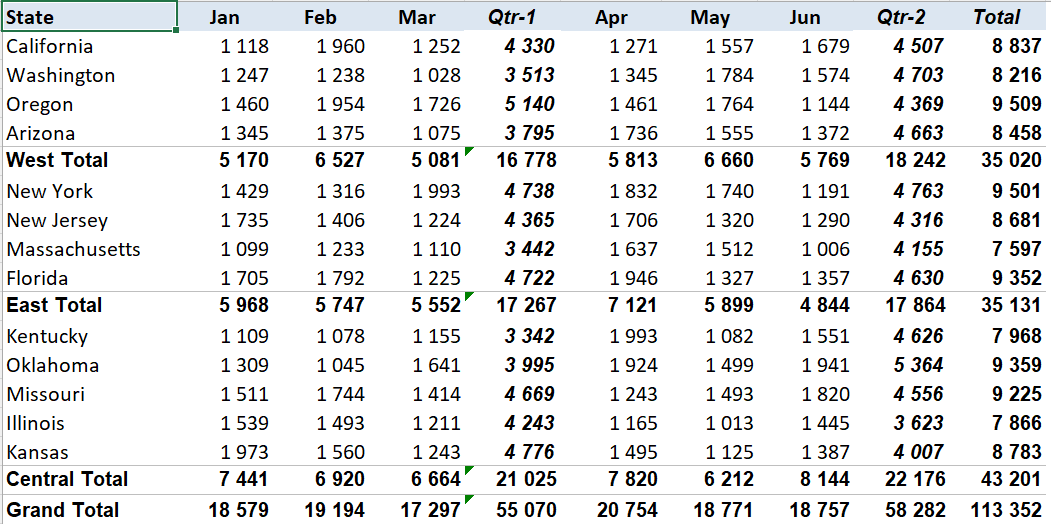 Tento rozsah obsahuje normalizované údaje a je vhodný pre kontingenčnú tabuľku.
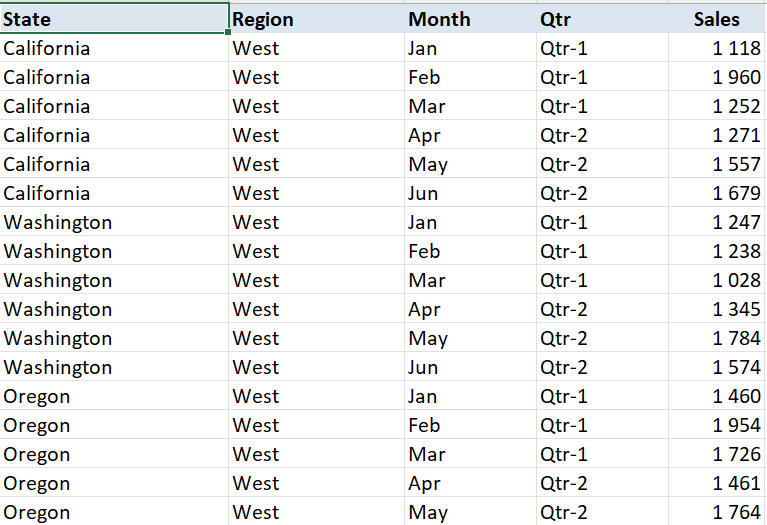 Kontingenčná tabuľka vytvorená z normalizovaných údajov
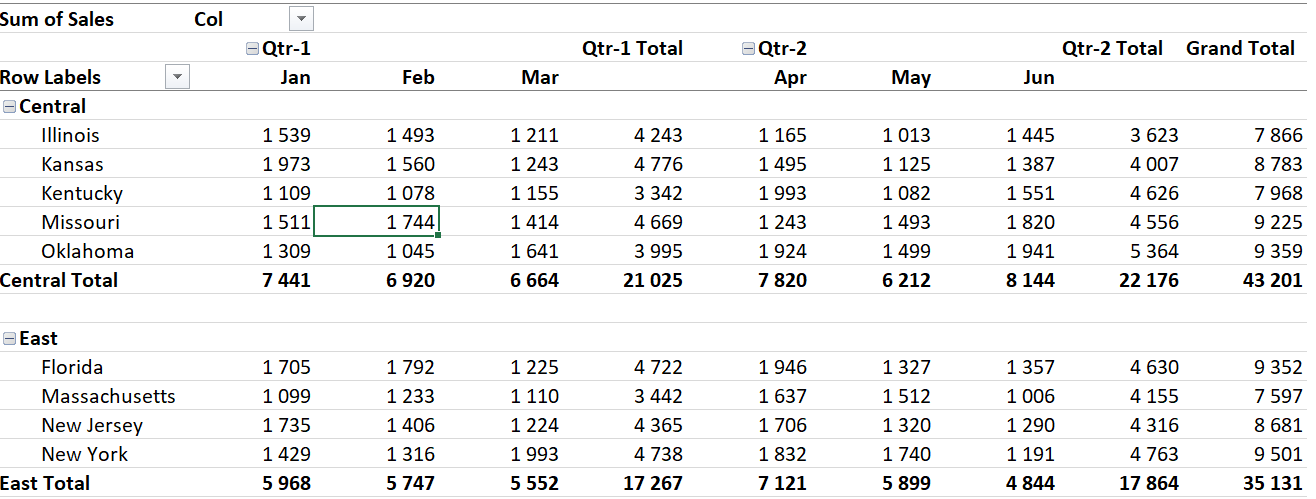 Automatické vytvorenie kontingenčnej tabuľky
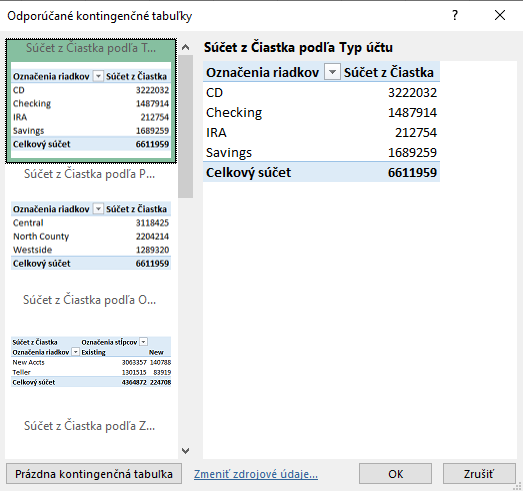 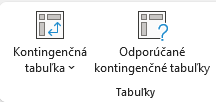 Manuálne vytvorenie kontingenčnej tabuľky
1) Určenie údajov – ak sú vaše údaje v rozsahu pracovného hárka, vyberte ľubovoľnú bunku v tomto rozsahu a potom kliknite na Vložiť ➪Tabuľky ➪ Kontingenčná tabuľka.
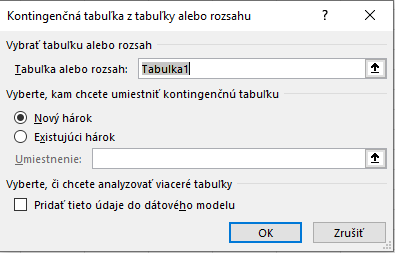 Špeciálny tip
Ak vytvárame kontingenčnú tabuľku z údajov v pracovnom hárku, je vhodné najskôr vytvoriť automatickú tabuľku. 
Kliknúť na Vložiť ➪ Tabuľky ➪ Tabuľka.
Ak potom tabuľku rozšírime pridaním nových riadkov, kontingenčná tabuľka sa automaticky prispôsobí tak, aby pokrývala celý rozsah bez toho, aby sme museli manuálne rozširovať rozsah o nové údaje.
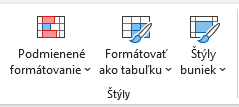 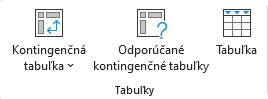 Manuálne vytvorenie kontingenčnej tabuľky
2) Určenie umiestnenia pre kontingenčnú tabuľku
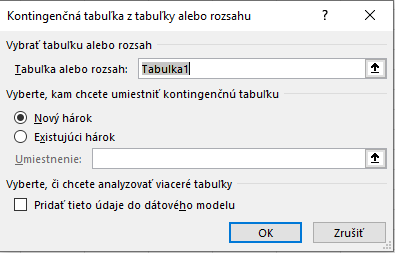 Manuálne vytvorenie kontingenčnej tabuľky
3) Rozloženie kontingenčnej tabuľky:
Presuňte názvy polí (v hornej časti pracovnej tably Polia kontingenčnej tabuľky) do jedného zo štyroch polí v spodnej časti pracovnej tably.
Začiarknite políčko vedľa položky v hornej časti pracovnej tably Polia kontingenčnej tabuľky. Excel umiestni pole do jedného zo štyroch polí v spodnej časti. V prípade potreby ho môžete presunúť do iného poľa.
Kliknite pravým tlačidlom myši na názov poľa v hornej časti pracovnej tably Polia kontingenčnej tabuľky a vyberte jeho umiestnenie z ponuky skratiek.
Terminológia kontingenčnej tabuľky
Menovky stĺpcov - Pole, ktoré má v kontingenčnej tabuľke orientáciu stĺpca. Každá položka v poli zaberá stĺpec. Môžeme mať vnorené polia stĺpcov.
Celkové súčty - Riadok alebo stĺpec, ktorý zobrazuje súčty pre všetky bunky v riadku alebo stĺpci v kontingenčnej tabuľke. Môžeme určiť, aby sa celkové súčty vypočítali pre riadky, stĺpce, oboje alebo ani jedno.
Skupina - Zbierka položiek, ktoré sa považujú za jednu položku. Položky môžete zoskupovať manuálne alebo automaticky.
Položka - Prvok v poli, ktorý sa zobrazuje ako hlavička riadka alebo stĺpca v kontingenčnej tabuľke.
Obnovenie - Po vykonaní zmien v zdrojových údajoch prepočíta kontingenčnú tabuľku.
Menovky riadkov - Pole, ktoré má orientáciu riadka v kontingenčnej tabuľke. Každá položka v poli zaberá riadok. Môžete mať vnorené riadkové polia.
Zdrojové údaje - Údaje použité na vytvorenie kontingenčnej tabuľky. Môže sa nachádzať v pracovnom hárku alebo v externej databáze.
Terminológia kontingenčnej tabuľky – pokr.
Medzisúčty - Riadok alebo stĺpec, ktorý zobrazuje medzisúčty pre bunky s detailnými informáciami v riadku alebo stĺpci v kontingenčnej tabuľke. Označenie pre medzisúčet je názov položky, ktorá sa sčítava, a slovo súčet.
Filter tabuľky - Pole s orientáciou strany v kontingenčnej tabuľke, ktorá sa používa na obmedzenie sumarizovaných údajov. V poli stránky môžeme naraz zobraziť jednu položku, viacero položiek alebo všetky položky.
Oblasť s hodnotami - Bunky v kontingenčnej tabuľke, ktoré obsahujú súhrnné údaje. Excel ponúka niekoľko spôsobov zhrnutia údajov (súčet, priemer, počet atď.).
Formátovanie kontingenčnej tabuľky
Na kontingenčnú tabuľku je možné použiť ktorýkoľvek zo vstavaných štýlov. Nástroje kontingenčnej tabuľky ➪ Návrh ➪ Štýly kontingenčnej tabuľky.
Na ovládanie rôznych prvkov v kontingenčnej tabuľke môžeme použiť ovládacie prvky zo skupiny Kontingenčná tabuľka ➪ Návrh ➪ Rozloženie. Môžeme upraviť ktorýkoľvek z nasledujúcich prvkov:
Medzisúčty - Skryť medzisúčet alebo vybrať, kde sa majú zobraziť (nad alebo pod údajmi).
Celkové súčty - Vyberte, ktoré typy, ak nejaké, chcete zobraziť.
Rozloženie zostavy - Vyberte si z troch rôznych štýlov rozloženia (kompaktný, prehľad alebo tabuľkový).
Môžete sa tiež rozhodnúť skryť opakujúce sa menovky.
Prázdny riadok - Pridajte prázdny riadok medzi položky na zlepšenie čitateľnosti.
Ešte viac možností kontingenčnej tabuľky je dostupných v dialógovom okne Možnosti kontingenčnej tabuľky. Ak chceme zobraziť toto dialógové okno, vyberieme Nástroje kontingenčnej tabuľky ➪ Analyzovať ➪ Kontingenčná tabuľka ➪ Možnosti alebo klikneme pravým tlačidlom myši na ľubovoľnú bunku v kontingenčnej tabuľke a v kontextovej ponuke vyberieme Možnosti kontingenčnej tabuľky.
Výpočty v kontingenčnej tabuľke
Údaje kontingenčnej tabuľky sa najčastejšie sumarizujú pomocou súčtu.
Údaje však môžeme zobraziť pomocou množstva rôznych súhrnných techník určených v dialógovom okne Nastavenia poľa hodnôt.
Najrýchlejší spôsob, ako zobraziť toto dialógové okno, je kliknúť pravým tlačidlom myši na ľubovoľnú hodnotu v kontingenčnej tabuľke a z kontextovej ponuky vybrať položku Nastavenie poľa hodnôt.
Toto dialógové okno má dve karty: Sumarizovať hodnoty podľa a Zobraziť hodnoty ako.
Výpočty v kontingenčnej tabuľke – pokr.
Pomocou karty Súhrn hodnôt podľa vyberieme inú súhrnnú funkciu. Možnosti sú Sum, Count, Average, Max, Min, Product, Count Numbers, StdDev, StdDevp, Var a Varp.
Ak chceme zobraziť hodnoty v inej forme, použijeme rozbaľovací zoznam na karte Zobraziť hodnoty ako. Máme veľa možností, z ktorých si môžeme vybrať, vrátane percenta z celkovej sumy alebo medzisúčtu.
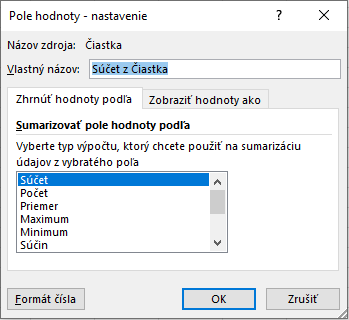 Úprava kontingenčnej tabuľky
Ak chceme odstrániť pole z kontingenčnej tabuľky, vyberieme ho v spodnej časti pracovnej tably Polia kontingenčnej tabuľky a potom ho potiahneme preč.
Ak má oblasť viac ako jedno pole, môžeme zmeniť poradie, v ktorom sú polia uvedené, potiahnutím názvov polí. Tým sa určí spôsob vnorenia a ovplyvní to vzhľad kontingenčnej tabuľky.
Ak chceme pole dočasne odstrániť z kontingenčnej tabuľky, odstránime začiarknutie z názvu poľa v hornej časti pracovnej tably Polia kontingenčnej tabuľky. Kontingenčná tabuľka sa znova zobrazí bez tohto poľa. Umiestnime značku začiarknutia späť na názov poľa a zobrazí sa v predchádzajúcej časti.
Ak pridáme pole do sekcie Filtre, položky poľa sa zobrazia v rozbaľovacom zozname, ktorý nám umožní filtrovať zobrazené údaje podľa jednej alebo viacerých položiek.
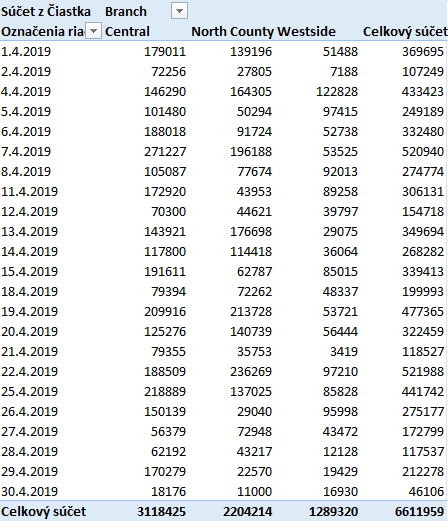 Aká je celková denná suma nových vkladov pre každú pobočku?
V ktorý deň v týždni bolo najviac vkladov?
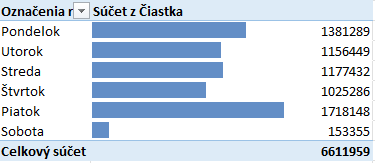 Koľko účtov bolo otvorených v jednotlivých pobočkách, rozdelených podľa typu účtu?
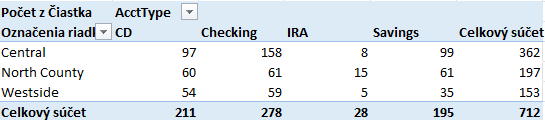 Koľko peňazí bolo použitých na otvorenie účtov?
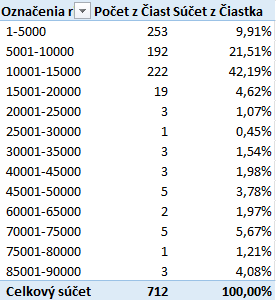 Aké typy účtov otvárajú pokladníci najčastejšie?
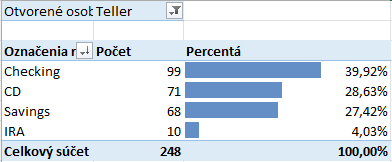 V ktorej pobočke otvárajú pokladníci najviac bežných účtov pre nových zákazníkov?
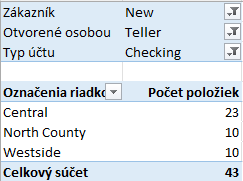 Ďakujem za pozornosť!